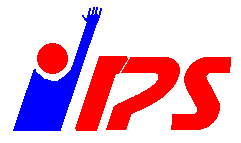 Setkání výchovných poradců ZŠ
Bachanová Silvie, DiS., Křížová Michaela, KoP Brno-venkov
Obsah prezentace
Statistika nezaměstnanosti
Statistika absolventů
Poradenství a IPS
Nezaměstnanost
Podíl nezaměstnaných osob vzrostl na 3,4 %. 

Úřad práce ČR evidoval k 31. 8. 2022 celkem 251 753 uchazečů o zaměstnání (UoZ), o 11 047 více než v předchozím měsíci.

Trh práce aktuálně ovlivňuje především poptávka zaměstnavatelů po dělnických profesích ve zpracovatelském průmyslu a stavebnictví. Zájem je stále i o sezónní pracovníky, např. v zemědělství, zahradnictví nebo v lesnictví

V menší míře se do evidence uchazečů o zaměstnání začali hlásit i čerství absolventi škol, prozatím ale nezaměstnanost výrazně neovlivňují.

V průběhu září můžeme očekávat oživení pracovního trhu.
Podíl nezaměstnaných osob v ČR k 31. 8. 2028
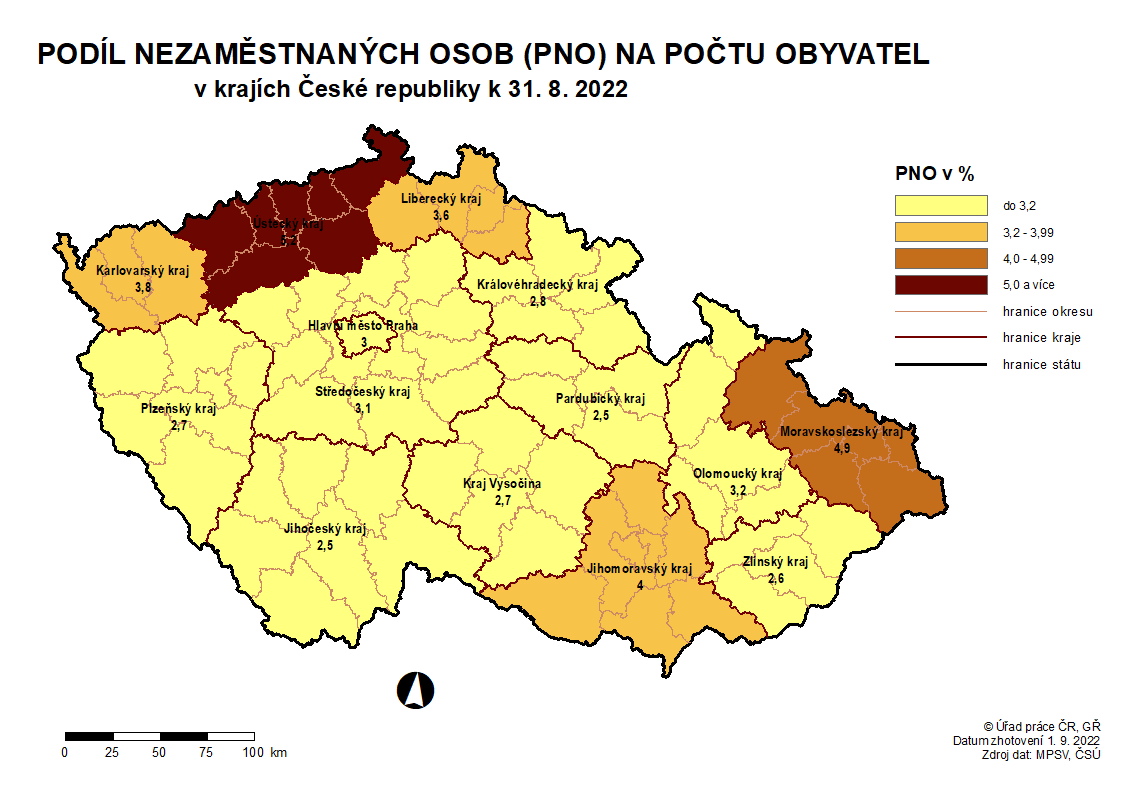 Podíl nezaměstnaných osob v jednotlivých krajích ČR k 31. 8. 2022 v procentech
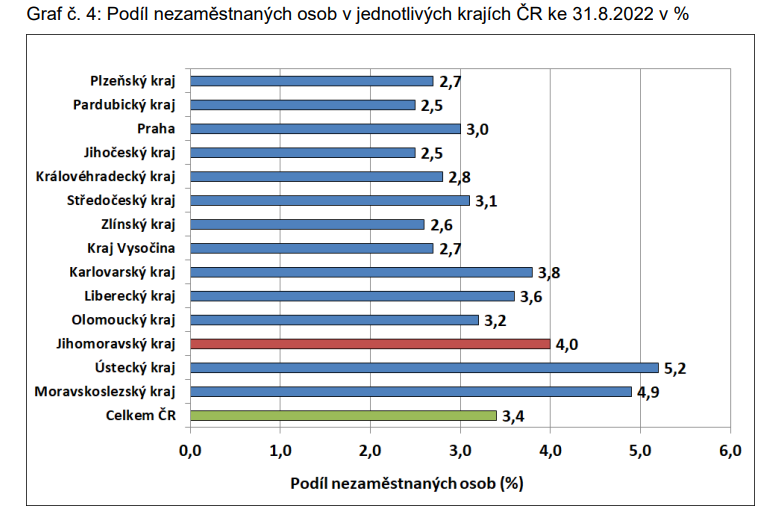 Podíl nezaměstnaných osob ve věku 16 - 64 let v JMK k 31. 8. 2022
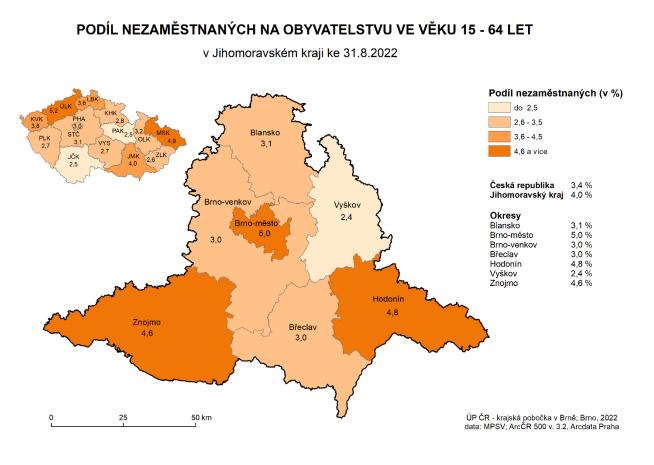 Podíl nezaměstnaných osob v okresech JMK k 31. 8. 2022 v procentech
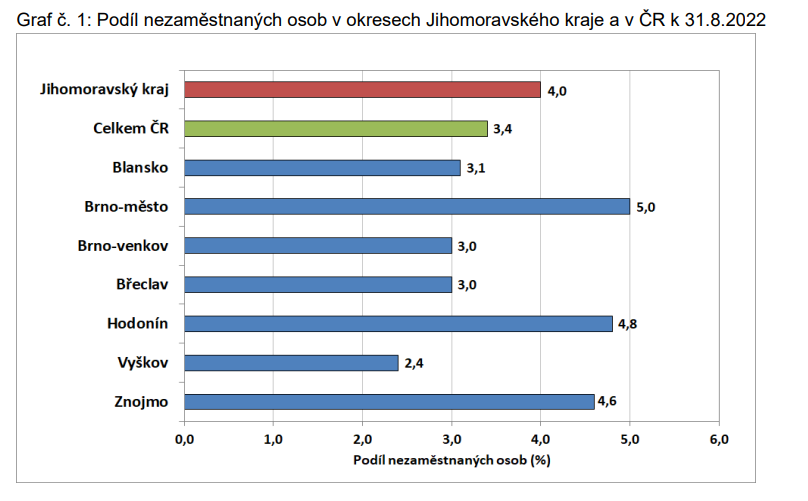 Vývoj počtu uchazečů o zaměstnání a volných míst
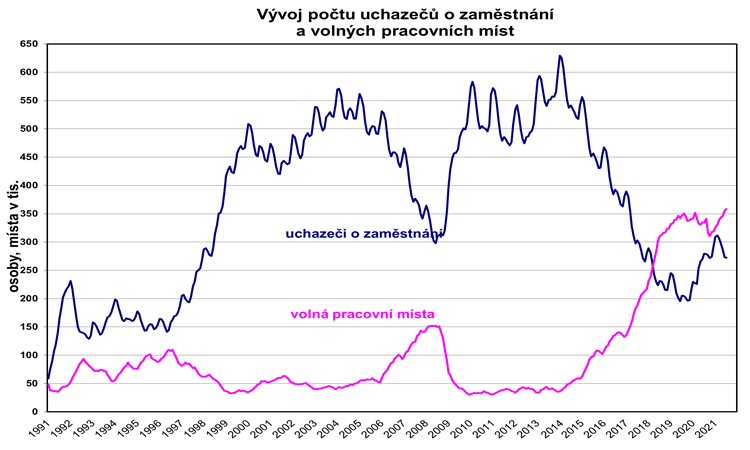 Absolventi
Absolventi v evidenci Úřadu práce České republiky
V menší míře se do evidence uchazečů o zaměstnání začali hlásit i čerství absolventi škol, prozatím ale nezaměstnanost výrazně neovlivňují.

Bez práce bylo ke konci předchozího měsíce 10 420 absolventů škol všech stupňů vzdělání a mladistvých. 

Meziměsíčně je to více o 974, meziročně pak více o 219 lidí. 

Na celkové nezaměstnanosti se podíleli 4,1 % (červenec 2022 – 3,9 %, srpen 2021 – 3,8 %). 

Z celkového počtu absolventů a mladistvých bylo ke konci srpna v evidenci ÚP ČR 7 000 absolventů.
nejvyššímu meziročnímu poklesu došlo v případě evidovaných uchazečů vyučených (o 9 713) a uchazečů se střední školou (o 5 459).


 Pokud jde o rozdělení podle profesí, ke konci srpna bylo v evidenci ÚP ČR nejvíce pomocných a nekvalifikovaných pracovníků, a to 73 709.
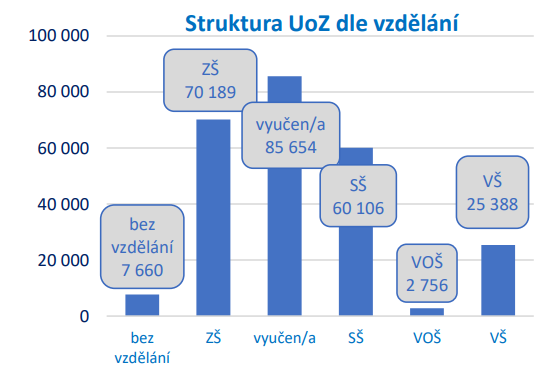 Bez práce bylo ke konci předchozího měsíce 10 420 absolventů škol všech stupňů vzdělání a mladistvých.

 Meziměsíčně je to více o 974, meziročně pak více o 219 lidí. Na celkové nezaměstnanosti se podíleli 4,1 % (červenec 2022 – 3,9 %, srpen 2021 – 3,8 %). 

Z celkového počtu absolventů a mladistvých bylo ke konci srpna v evidenci ÚP ČR 7 000 absolventů.
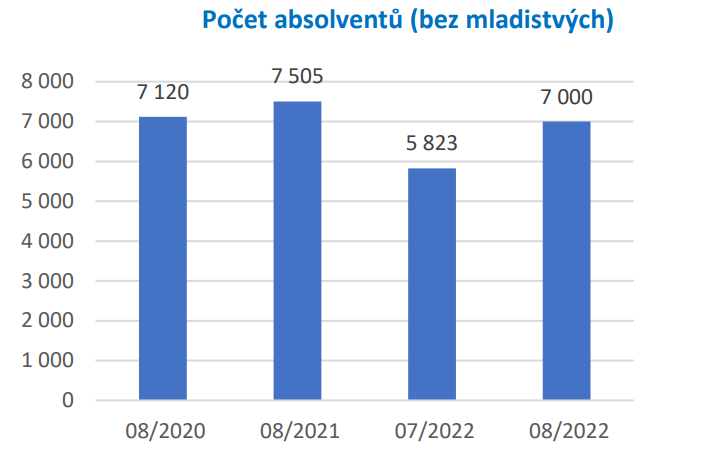 Uchazeči o zaměstnání a absolventi
Míra nezaměstnanosti absolventůk 30. 4. 2022
Počet absolventů v evidenci ÚPJMK k 30. 4. 2022
Počet absolventů v evidenci ÚPJMK k 30. 4. 2022
Počet absolventů v evidenci ÚPJMK k 30. 4. 2022
Poradenství, IPS
Služby nabízené IPS
Informační poradenské středisko pro volbu a změnu povolání (IPS)
Individuální poradenství pro:
žáky základních škol a jejich rodiče
studenty středních škol, studenty vyšších odborných škol a vysokých škol
uchazeče o zaměstnání a zájemce o zaměstnání evidované na Úřadu práce
širokou veřejnost zajímající se o vzdělávání 
 další fyzické nebo právnické osoby (např. zaměstnavatelé, školy)
Služby nabízené IPS
Informační poradenské středisko pro volbu a změnu povolání (IPS)
Skupinové poradenství pro:
žáky základních škol v posledních ročnících (besedy pro 8. a 9. ročníky)
končící žáky středních škol (beseda k situaci na trhu práce pro poslední ročníky)
studenty vyšších odborných škol a vysokých škol (v případě zájmu)
uchazeče o zaměstnání a zájemce o zaměstnání evidované na Úřadu práce
širokou veřejnost zajímající se o vzdělávání
Služby nabízené IPS
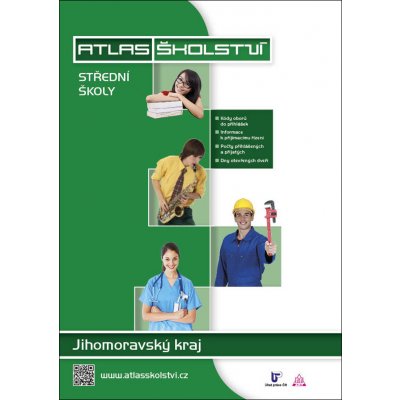 Atlasy školství

Probíhá distribuce v okrese Brno-venkov
K dispozici na IPS všem ZŠ
Vždy výtisk pro výchovného poradce
Služby nabízené IPS
Aktuální kontakty na specialisty poradenství a dalšího vzdělávání

Silvie Bachanová, DiS.
silvie.bachanova@uradprace.cz	950 105 350

Ing. Pavla Hvězdová
pavla.hvezdova@uradprace.cz	950 105 352

Michaela Křížová
michaela.krizova@uradprace.cz	950 105 353
Odkazy k možnému využití
Informační a poradenské středisko ÚP ČR (uradprace.cz)

Poradenství a IPS (uradprace.cz)

IPS – INFORMAČNÍ A PORADENSKÉ STŘEDISKO - titulky – YouTube

Školní vzdělávání (MŠ, ZŠ, SŠ) - Projekty mobility osob - Erasmus+ (naerasmusplus.cz)

Národní soustava kvalifikací (narodnikvalifikace.cz)

Vysoké školy, střední školy, ZŠ a jazykové školy v celé ČR (atlasskolstvi.cz)
WEBOVÉ ODKAZY
INFORMACE O PŘIJÍMACÍM ŘÍZENÍ, STIPENDIÍCH, UZNÁVÁNÍ VZDĚLÁNÍ
http://www.msmt.cz/
http://cermat.cz/cz - jednotné přijímací zkoušky na SŠ, testy z předchozích let
https://scio.cz/ - příprava na přijímací zkoušky
http://www.zkousky-nanecisto.cz/
 
TESTY K VOLBĚ POVOLÁNÍ
http://www.emiero.cz/ 
http://www.infoabsolvent.cz/Profitest 
https://dotaznik.zlkraj.cz/ 
http://www.zkouskaosobnosti.cz  
http://www.testosobnosti.zarohem.cz   
http://www.mujzivotposkole.cz/
http://www.testmojeplus.cz     
http://www.job-hub.cz/  
https://www.salmondo.cz/ 
https://www.comdi.cz/
https://regio-advisor.cz/
INFORMACE O POVOLÁNÍCH
https://nsp.cz/ - databáze popisů povolání
http://infoabsolvent.cz/ - vyhledávání škol a oborů, videoukázky, uplatnění absolventů, profitest
 
DATABÁZE ZÁKLADNÍCH, STŘEDNÍCH, VYŠŠÍCH, VYSOKÝCH A JAZYKOVÝCH ŠKOL
http://www.atlasskolstvi.cz/
https://www.seznamskol.cz/
https://www.vyberskoly.cz

STATISTIKY – ABSOLVENTI NA TRHU PRÁCE:
https://www.mpsv.cz/web/cz/absolventi-skol-a-mladistvi - pololetní statistiky absolventů
https://data.mpsv.cz/web/data/vizualizace8 - nezaměstnaní absolventi dle oborů vzdělání
[Speaker Notes: Metodická část:
tento snímek je možné vynechat,
zařazen jen pouze pro potřeby shrnutí všech odkazů, které byly v průběhu prezentace zmíněny.]
Prostor pro dotazy
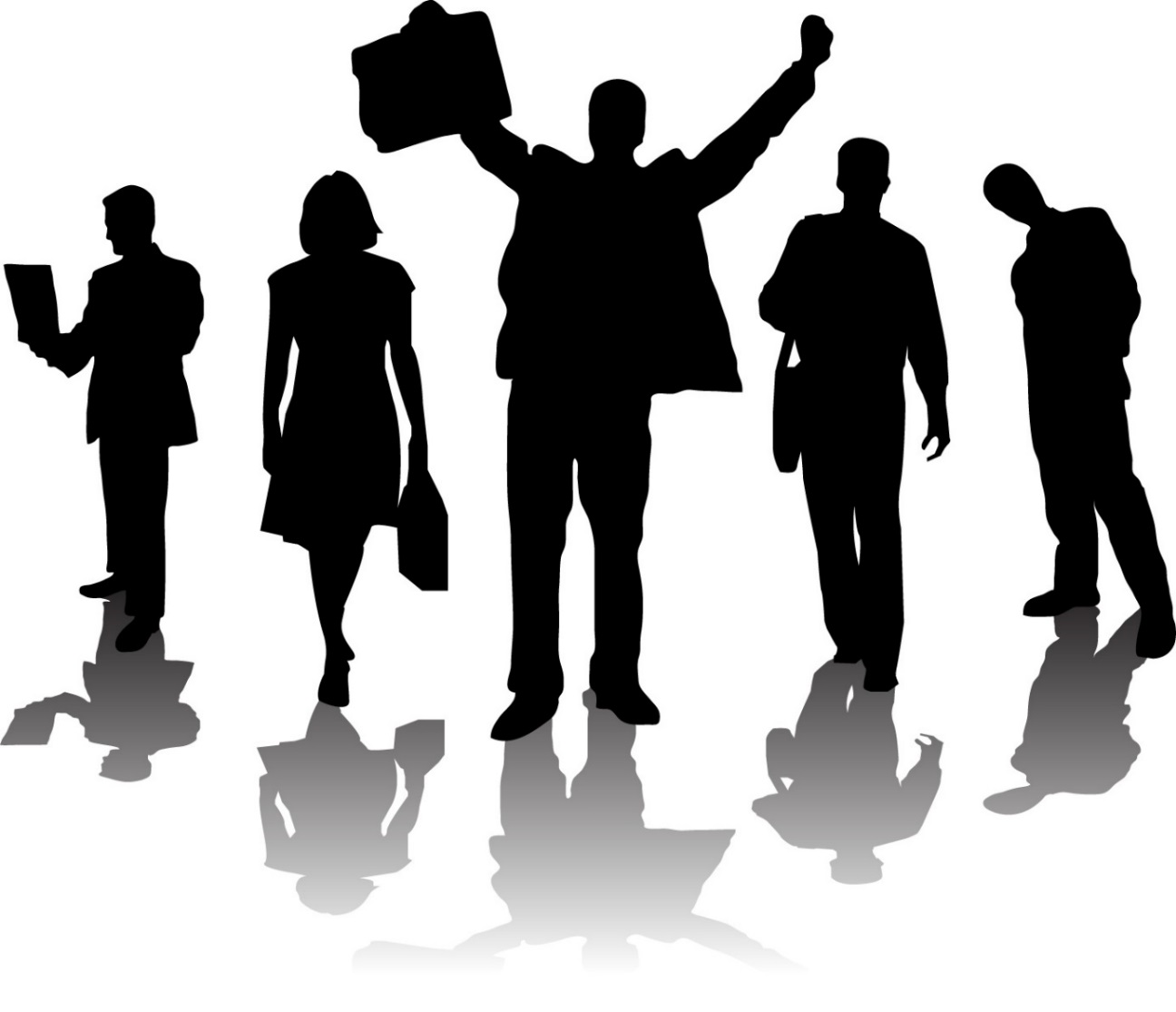 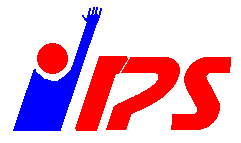 Děkuji za pozornost.
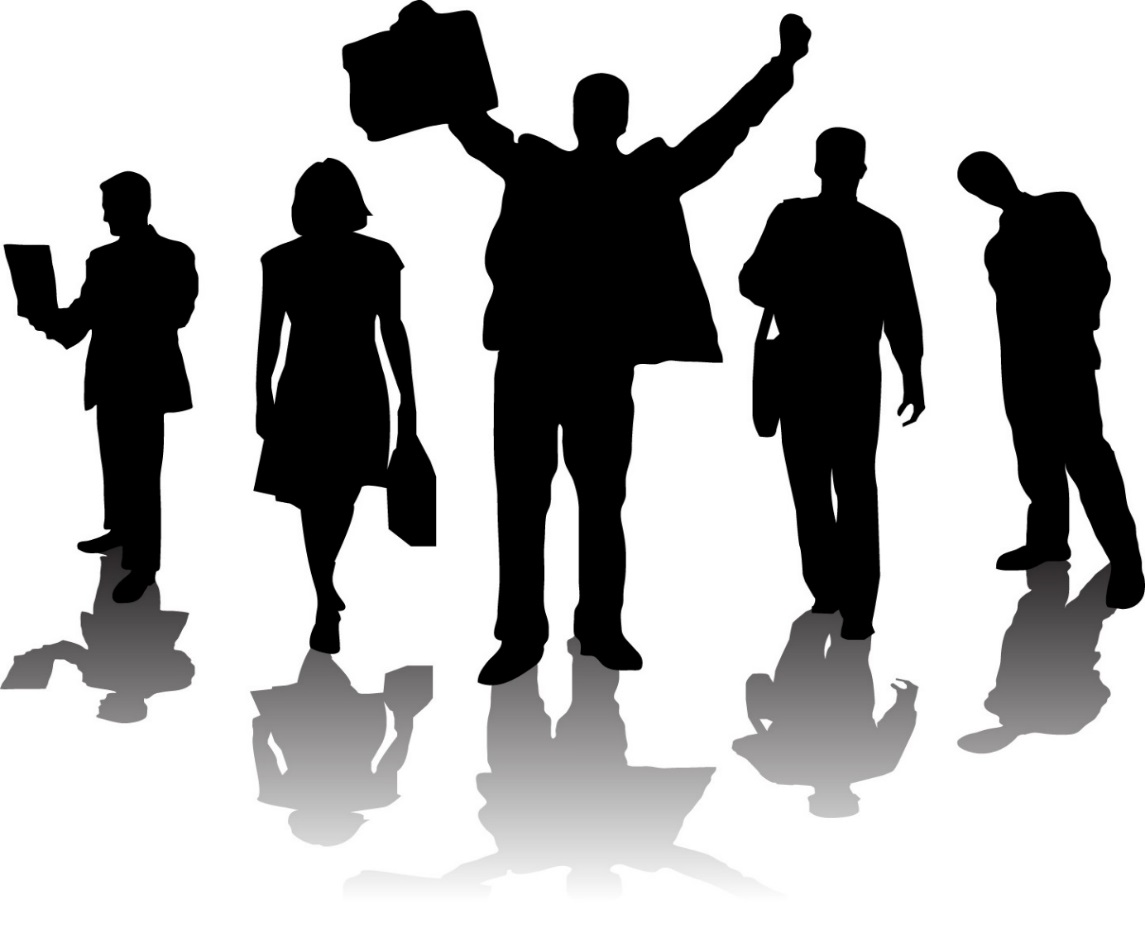